„Információvédelem menedzselése”
XCIV. Szakmai Fórum
Budapest, 2021. január 20.
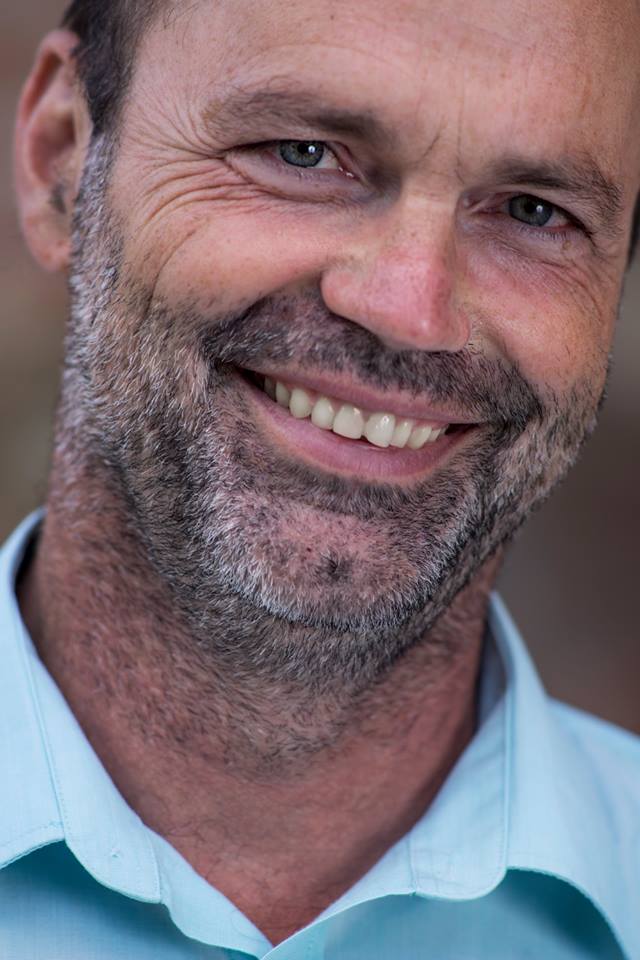 Bevezető gondolatok


Jerabek György
Hétpecsét Információbiztonsági Egyesület, titkár

www.hetpecset.hu
[Speaker Notes: Ez a 94 . fórum! Bemutatkozás: pártoló-, majd rendes tag – a tavaly májusi közgyűlést óta tisztséget vállaló.]
A huszadik évet kezdjük 2021-ben!
2001-től óta „Értékteremtő munkacsoport”
MagiCom + Szenzor + magánszemélyek
BS7799 szabvány fordítás
oktatási tematikák készítése

2004-ben 12 magánszemély megalakítja a
	 Hétpecsét Információbiztonsági Egyesületet

Céljaink: 
az információs társadalom biztonságának támogatása
az információvédelem kultúrájának és ismereteinek terjesztése, a tudatosság kialakítása
információvédelmi szakmai műhely létrehozása
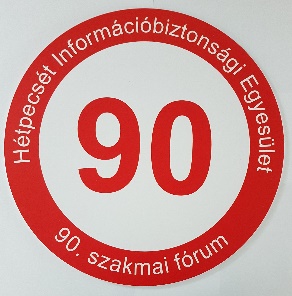 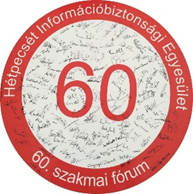 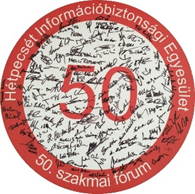 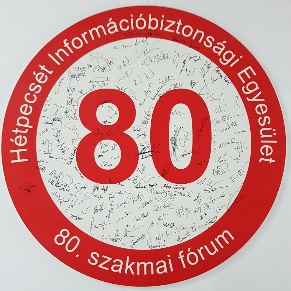 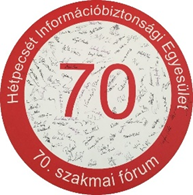 2
Már csak 6 fórum és meglesz a 100!
19+ év civil tapasztalat
90+ szakmai fórum, 400+ előadás,120-170 látogató/fórum
2200 fős címlista (ajajj GDPR )
szakmai díjakat adunk
	- Az év információbiztonsági szak- és diplomadolgozata
	- Az év információbiztonsági újságírója
szakmai díjakat kapunk (ITBN: „kiemelkedő
     ismeretterjesztő, evangelizáló tevékenységéért”)
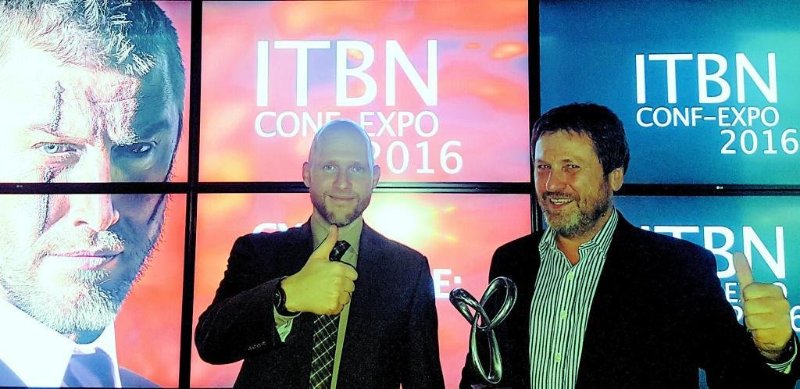 3
[Speaker Notes: A mostani fórumon már 300 feletti a regisztráltak száma. 
Még a márciusi fórum előtt kiírásra kerül a diplomapályázat!]
Köszönjük a kitartó támogatást, hiszen nélkülük nem léteznénk!
30+ magán pártoló tag! 
…és 10+ céges pártoló tagunk!
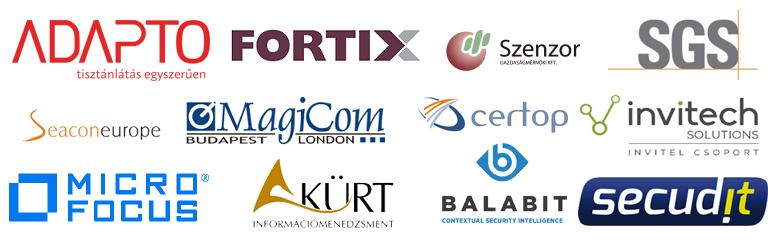 A virtuális és a fizikai találkozása: hibrid rendezvények
A pandémiás helyzet fokozódik

előadóink egy része maszkban

másik része on-line 

fennmaradó részük: felkérés alatt (értékelő link: az utolsó lapon

ISACA CPE link : CHAT
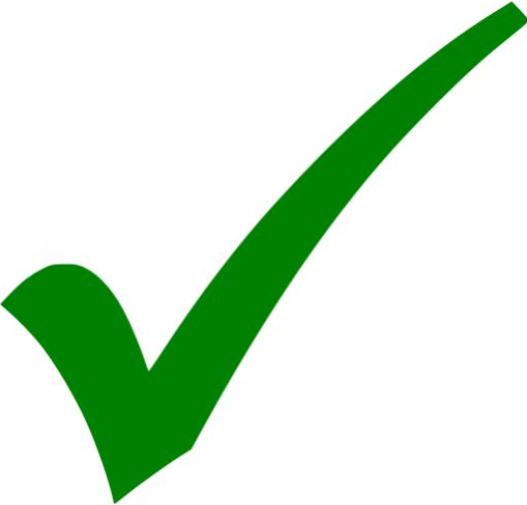 5
[Speaker Notes: Az értékelőlapon lehet javaslatot tenni témára, előadóra, helyszínre…]
Események
EIVOK Fórum – 2021.01.21  

https://www.hte.hu/en/esemenyek/-/esemeny/1/4687558/eivok-14--szakmai-forum 

DPO Fórum 

ENISA - Cybersecurity Standardization https://www.enisa.europa.eu/events/cybersecurity_standardisation_2021/cybersecurity_standardisation_2021 


NBSZ-NKI podcastok ( https://nki.gov.hu/podcast/ )
TÁVMUNKA TÖRTÉNETEKhttps://www.tavmunka.hetpecset.hu/
Marad-e a vírus és a rendkívüli intézkedések 2021 –ben? 

Változik-e a munka törvénykönyve? 

Választható lesz-e az otthoni munkavégzés?
[Speaker Notes: A kérdések, amelyekre nem ad választ a kiadvány… ]
PÁLYÁZATI FELHÍVÁS „Az év információbiztonsági szak- és diplomadolgozata - 2021”
idén már 16. alkalommal

részletek hamarosan a honlapon



Korábbi nyertesek: Korábbi (2020) nyertesekről sajtóközlemény:

https://hetpecset.hu/site/news/index?page=3&per-page=2
[Speaker Notes: Új kiírás és feltételek: vigyázó szemetek…]
Az év információbiztonsági újságírója - 2021
PÁLYÁZATI FELHÍVÁSaz „Év információbiztonsági újságírója - 2021”cím elnyerésére
Idén XVI. alkalommal!
Beadási határidő: 2021. április 30. (péntek) 15:00
Egyesület székhelyén (1149 Budapest, Pillangó utca 16-20.)
Elektronikusan (titkar@hetpecset.hu) – ez a preferált!
Postai úton (1149 Budapest, Pillangó utca 16-20.)
Min. 5 darab 2020. január 1. utáni referencia publikáció (illetve nyilvánosan elérhető link)
Eredményhirdetés a 2021. évi májusi fórumon
A megelőző tizennégy pályázat (2006-2019)
Eddigi nyertesek:
2006 - Kristóf Csaba (Biztonság portál)
2007 - Kelemen László (IT Security)
2008 - Turcsán Tamás (CW, Figyelő)
2009 - Dajkó Pál (IT café)
2010 - Sebők Viktória (Figyelő)
2011 - Schopp Attila (ITBusiness)
2012 - Bátky Zoltán (Bitport.hu Média Kft.)
2013 - Kristóf Csaba (Biztonságportál (Isidor Kft.)
2014 - Csizmazia-Darab István (SICONTACT Kft.)
2015 - Molnár József (PC World)
2016 - Bolcsó Dániel, (Index.hu)
2017 – Vass Enikő (ITBusiness)
2018 – Dömös Zsuzsanna (24.hu)
2019 – Makay József (https://makay.net/blog)

2021 - ??????? 
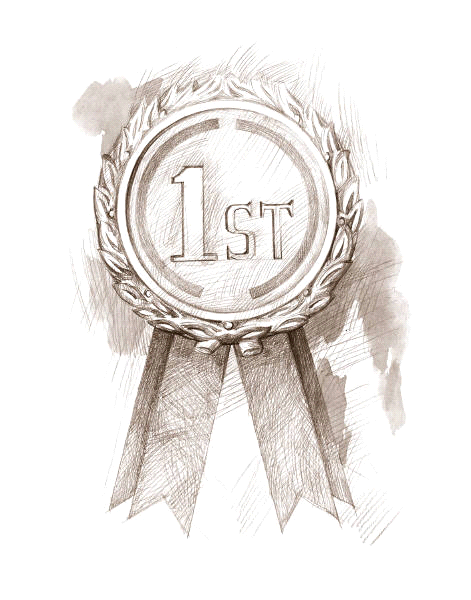 10
Az eddigi nyertesek (2006- )
2006 - Kristóf Csaba (Biztonság portál)
2007 - Kelemen László (IT Security)
2008 - Turcsán Tamás (CW, Figyelő)
2009 - Dajkó Pál (IT café)
2010 - Sebők Viktória (Figyelő)
2011 - Schopp Attila (ITBusiness)
2012 - Bátky Zoltán (Bitport.hu Média Kft.)
2013 - Kristóf Csaba (Biztonságportál (Isidor Kft.)
2014 - Csizmazia-Darab István (SICONTACT Kft.)
2015 - Molnár József (PC World)
2016 - Bolcsó Dániel, (Index.hu)
2017 - Vass Enikő (ITBusiness)
2018 -  Dömös Zsuzsanna (24.hu)
2019 -  Makay József (https://makay.net/blog)
2020 - 
2021 - ?????
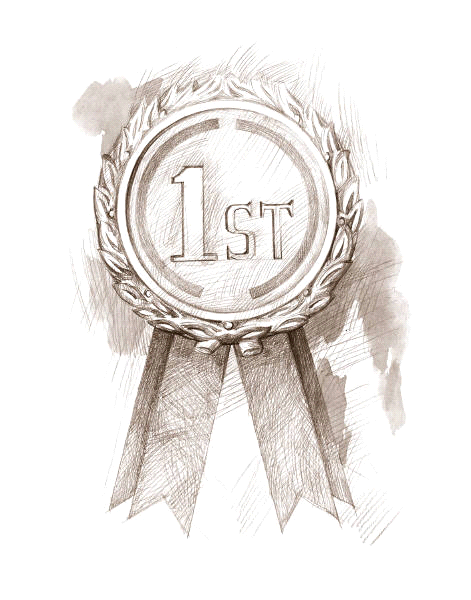 11
A rendezvényünk értékelő lapja
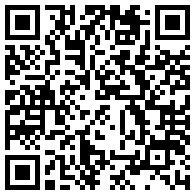 https://docs.google.com/forms/d/e/1FAIpQLSdvudgd2jfaTkJsG8TYA4zvO5opF4eAkCaFlQn3l9ZVrU4tSw/viewform
Mai program
Köszöntő és bevezető gondolatok - aktualitások 					Jerabek György (Hétpecsét Egyesület) titkár

Jelszómenedzsment kihívások egy radikálisan megváltozott környezetben avagy a COVID és a távmunka hatása a biztonságos jelszókezelésre

Tarján Gábor (MagiCom Kft.) ügyvezető partner

Az adat, mint üzemanyag – digitális gazdaság /A NAVÜ bemutatása/

Kocsis Dávid (Neumann Nonprofit Közhasznú Kft.) stratégiai és operatív ügyvezető-helyettes

A közös európai mobilitási adattér kiberbiztonsági tanúsíthatósági feltételeinek kialakítása és kérdései 2025-ig.

Bódi Antal (KTI Közlekedéstudományi Intézet) ITS irodavezető,(Óbudai Egyetem Biztonságtudományi Doktori Iskola) PhD hallgató

Drónszabályozás 2021.-től

Székely Zoltán (HungaroControl Zrt.) osztályvezető